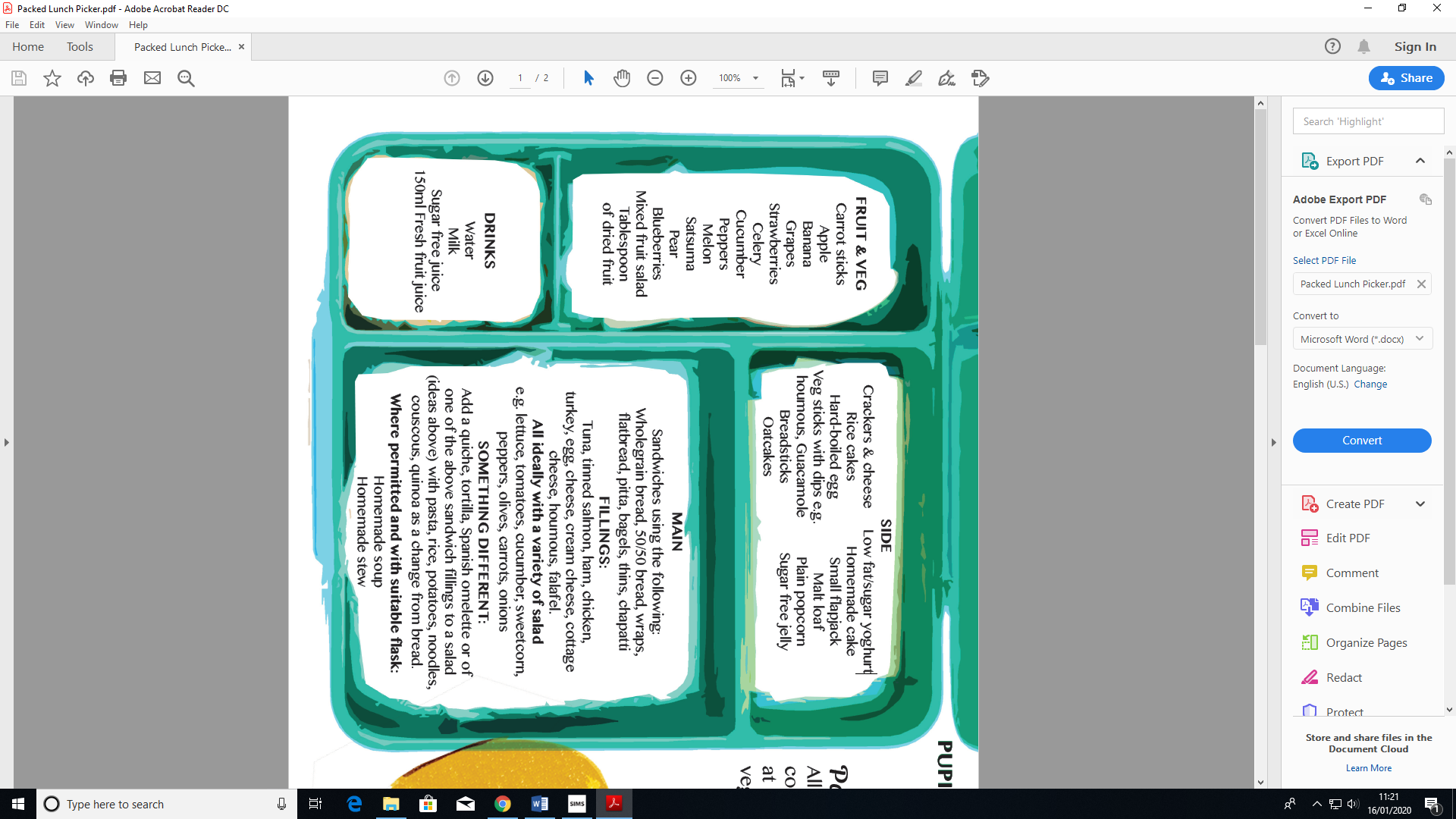 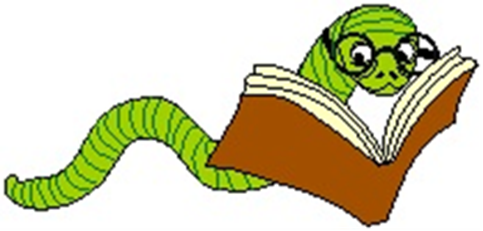 Broadbent Fold Primary School and Nursery
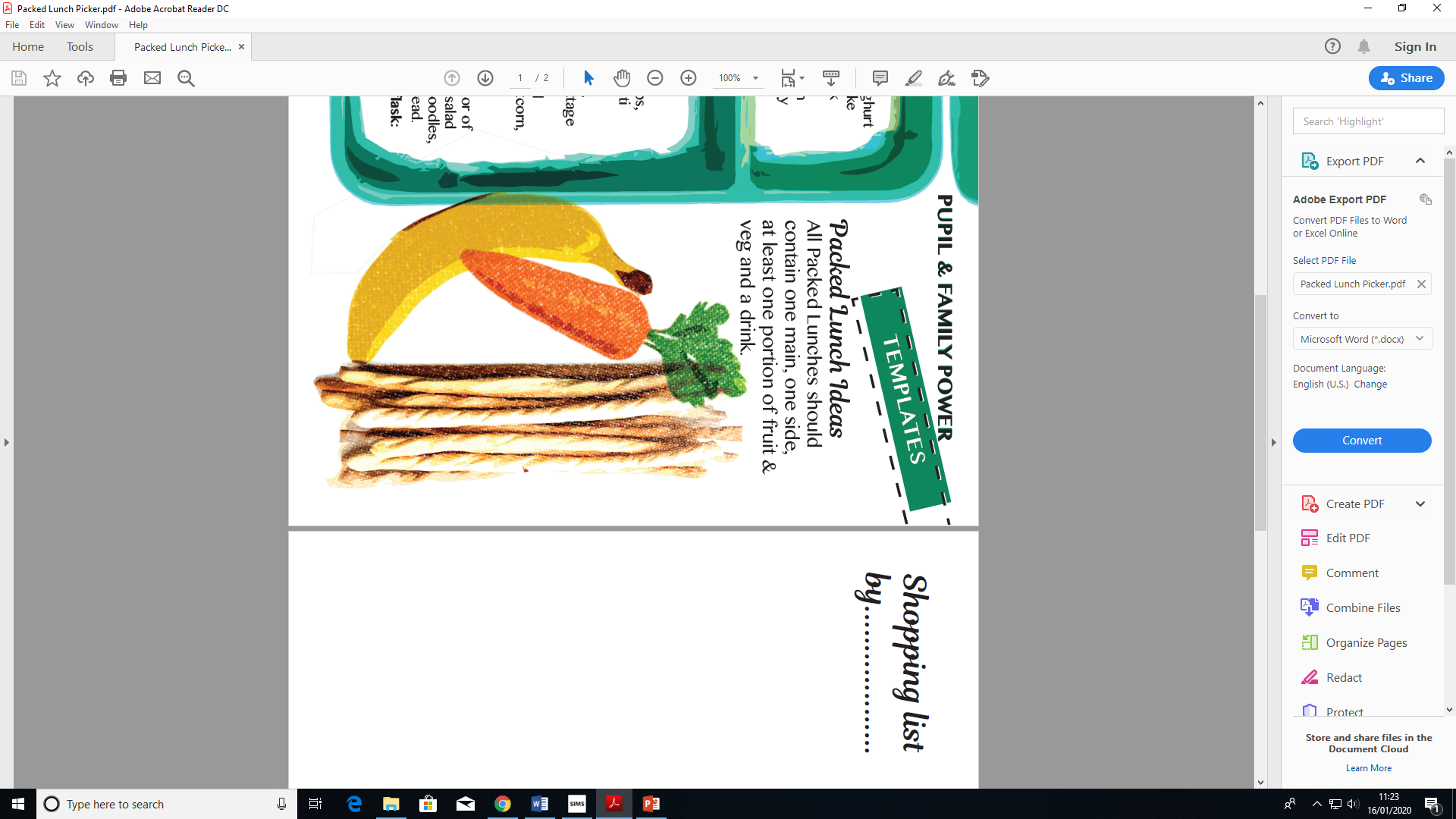